Teologie osvobození a environmentální etika
(Leonardo Boff)
Co je teologie osvobození?
Nejde o „teologii genitivu“
Teologie osvobození – jednotné, nebo množné číslo?
Feministická teologie
Černá teologie
Teologie mindžung
Politická teologie
Latinskoamerická teologie osvobození
Důraz na ortopraxi
Následování
„Epistemologie podezření“ v christologii
Zaměření na svět chudoby a útlaku
Častá kritika kapitalismu
Leonardo Boff (nar. 1938)
Von der Würde der Erde: Ökologie, Politik, Mystik
Unser Haus, die Erde: Den Schrei der Unterdrückten hören
Teologie a environmentální problémy v pohledu Leonarda Boffa
Pojetí teologie osvobození
Centrální místo zaujímají chudí
Chudoba není jen pouhý pauperismus
Osvobození musí být celostné
Osvobození musí realizovat samotní chudí

Metoda teologie osvobození
Vidění
Posouzení 
Jednání 
Oslava
Vztah teologie osvobození a ekologického diskursu
Dvě krvácející rány
První ránu zasadila chudoba a bída
Druhá rána je výsledkem systematické války proti Zemi

Osvobození
Osvobození chudých
Osvobození Země


Tvorové, kteří jsou nejvíce ohroženi, nejsou velryby, ale chudí, kteří jsou odsouzeni k předčasné smrti.
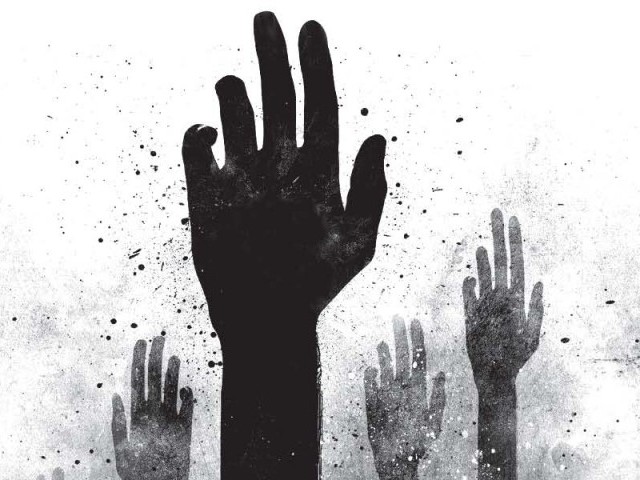 Exkurs: Demokracie
Přímá demokracie
Zastupitelská demokracie
Participativní či sociální demokracie
Jako univerzální hodnota
Ekologicko-sociální demokracie
Rozloučení se s antropocentrismem
Uznání jinakosti druhého
Vzájemná vztaženost jednoho na druhého a komplementarita
Rozšířené chápání opce pro chudé
Tři typy ekologie
Ekologie životního prostředí
Sociální ekologie
Mentální ekologie
Příčiny ekologické krize
Technologie (technika)
Rozvoj (růst)
Společenský model (socialismus a kapitalismus)
Antropocentrismus
Civilizace zaměřená na moc a panování
Náboženství (křesťanství)
Exkurs: interpretace příběhu o stvoření a pádu z Genesis
Nejde o historickou zprávu, ale o reflexi dramatu lidské existence

Ráj je proroctví, které je zpětně projikováno do minulosti
KřesťanstvíNese židovsko-křesťanská tradice vinu za ekologickou krizi?
Druhý názor
První názor
Bible nemůže obsahovat nic špatného
Spoluodpovědnost za krizi
Co je vyčítáno křesťanství?
Patriarchát
Monoteismus
Antropocentrismus
Kmenové myšlení
Pád přírody
Dědičný hřích
Amazonský prales – suma všech ekologických smrtelných hříchů
Mýty

Původní obyvatelé žijí v naprostém souladu s přírodou
Amazonský prales je plícemi světa
Amazonie by mohla být obilnicí světa
Chico Mendes (1944–1988)
František z Assisi – suma všech ekologických ctností
Archetyp spříznění 
     s přírodou
Syntéza vnitřní a vnější ekologie
Spojuje opci pro chudé s něžností vůči stvoření
Radikální chudoba
Modelová postava
Člověk nového věku
Nové ekologické uspořádání a jeho scénáře
Pokračování stávajícího společenského modelu
Reformní model
Nové paradigma
Cesty ekologické terapie
Ekotechnologie/ekotechnika
Ekopolitika
Lidská ekologie a sociální ekologie
Ekologie duchovního postoje
Ekologická etika
Morálka
Etika
Spiritualita
Boffovy představy o spiritualitě a náboženství
Náboženství je dítětem spirituality
Kritika autoritativního náboženství
Spiritualita/náboženství jsou otevřeny ostatním náboženstvím
Panenteistické chápání Boha
Důraz na působení Ducha svatého
Kosmický Kristus
Boffovy představy o spiritualitě a náboženství II
Důraz na fantazii a utopii
Spiritualita znamená znovuobnovení posvátného
Spiritualita znamená stát na straně života
Ekospiritualita je spjatá s nadějí
Spiritualita/náboženství jsou otevřené vědě (model komplementarity)
Holistické chápání skutečnosti a vzájemná propojenost
Odmítnutí antropocentrismu